Муниципальное автономное дошкольное образовательное учреждение
«Центр развития ребёнка - детский сад № 64 «Алые паруса»
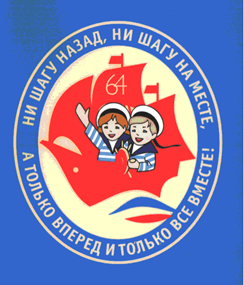 ««Побуждающий диалог» с целью осознания детьми противоречия и формулирования проблемы»
Энгель Е.Г., воспитатель
Проблемная ситуация - это познавательная задача, которая характеризуется противоречием между имеющимися знаниями, умениями, отношениями и предъявленным требованием.
Противоречие – взаимодействие противоположных, взаимоисключающих сторон и тенденций предметов и явлений, которые вместе с тем находятся во внутреннем единстве и взаимопроникновении, выступая источником  самодвижения и развития объективного мира и познания.
Классификация проблемных ситуаций
Побуждающий диалог состоит из отдельных стимулирующих реплик, которые помогают ребенку работать по-настоящему творчески. На этапе постановки проблемы этот диалог применяется для того, чтобы дети осознали противоречие, заложенное в проблемной ситуации, и сформулировали проблему.
Характеристика побуждающего диалога
Побуждающий диалог от проблемной ситуации
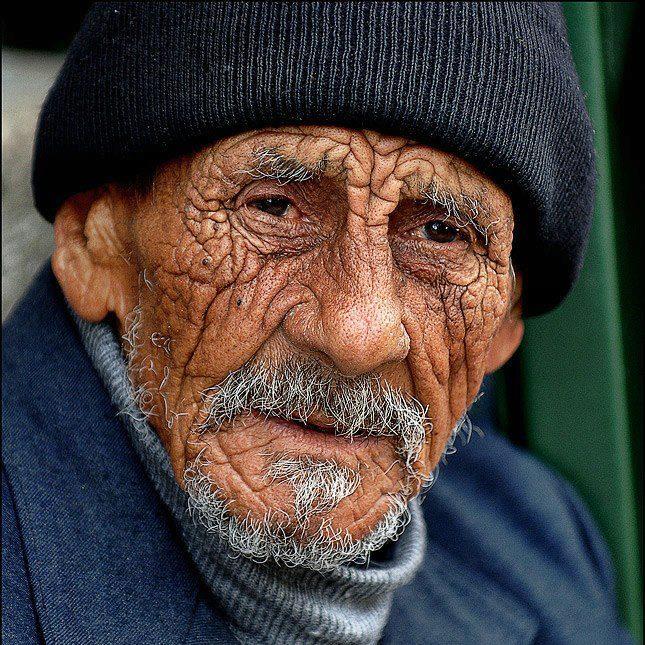 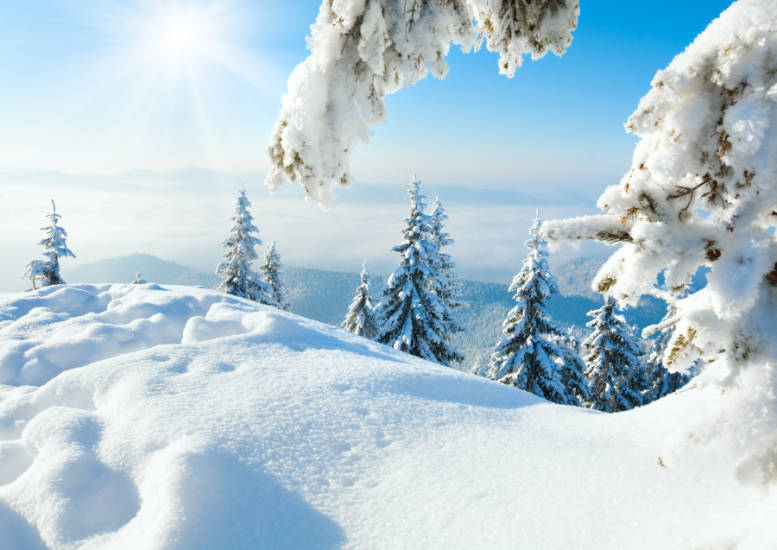 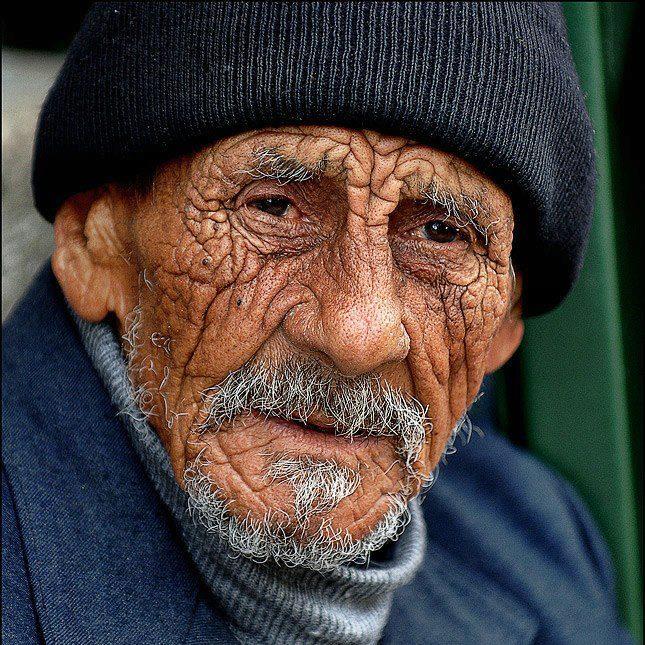 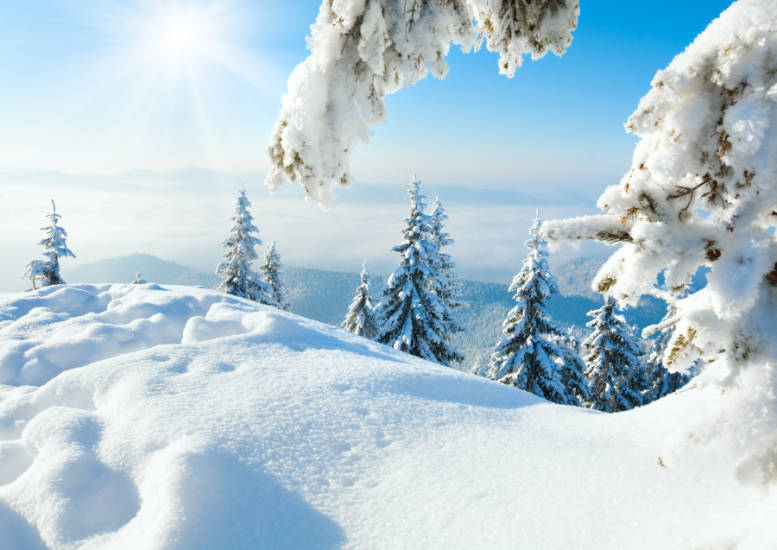 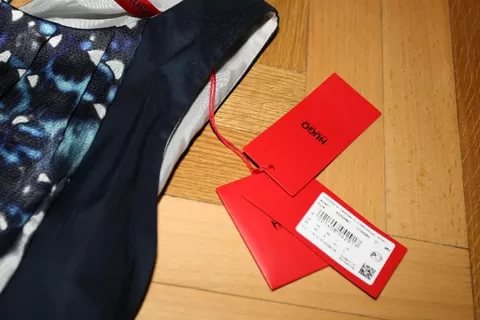 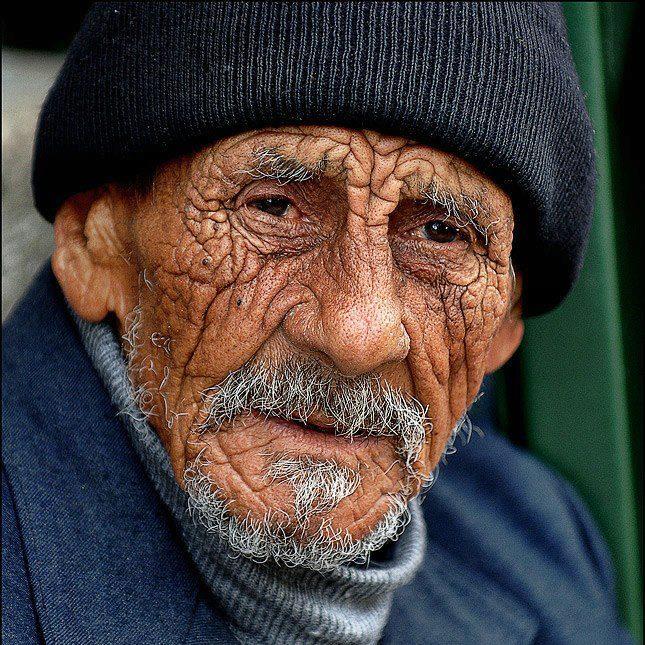 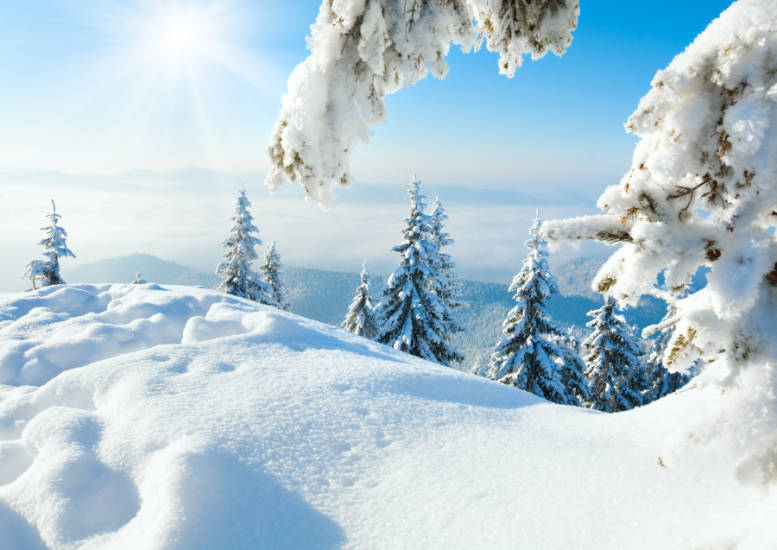 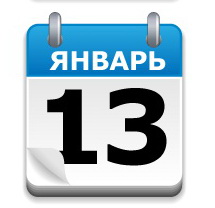 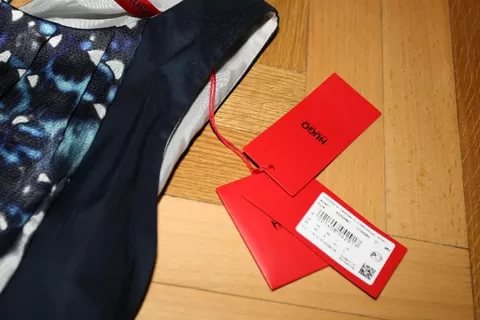 «Старый Новый год»
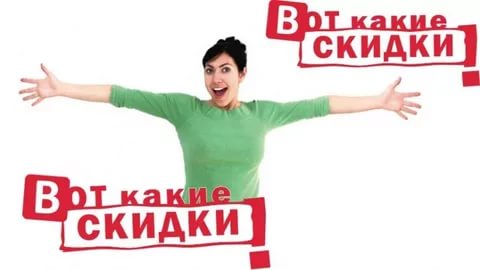 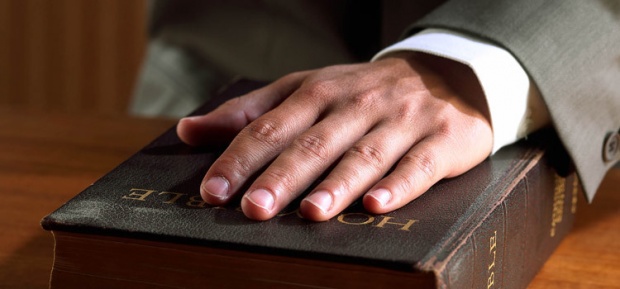 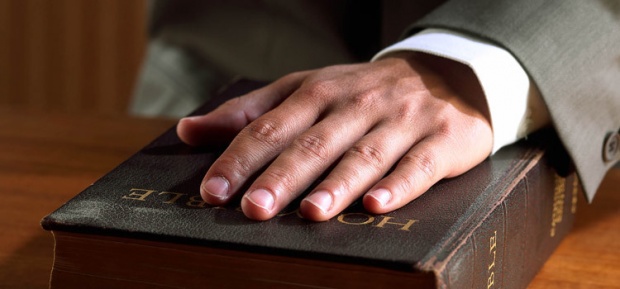 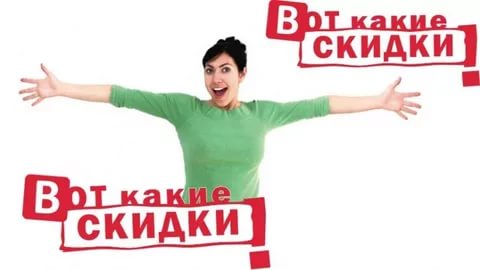 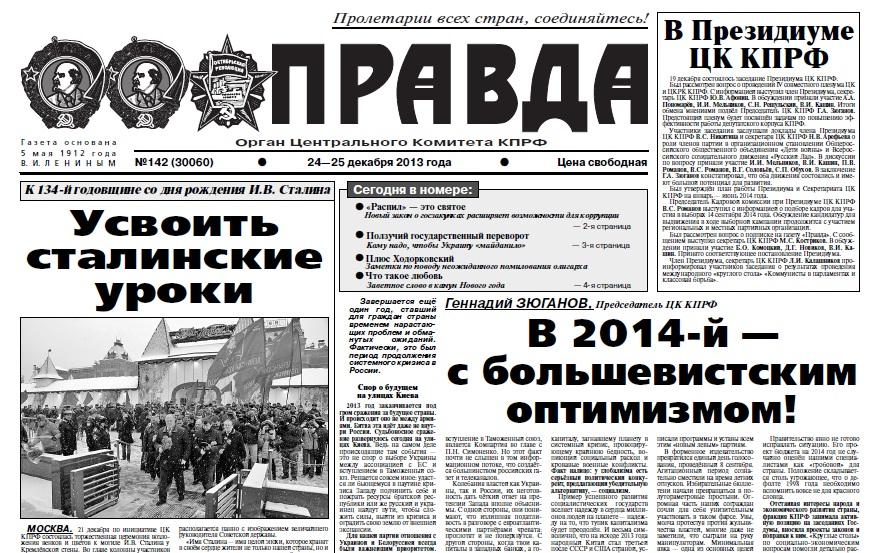 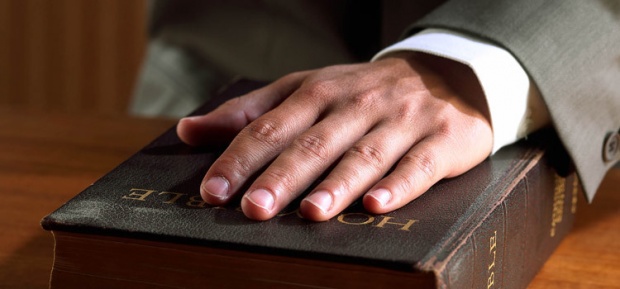 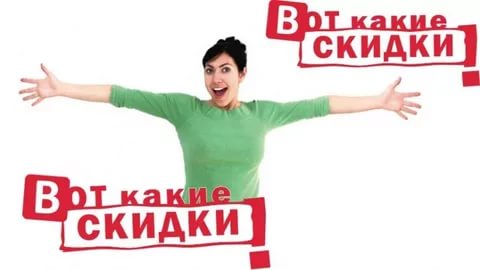 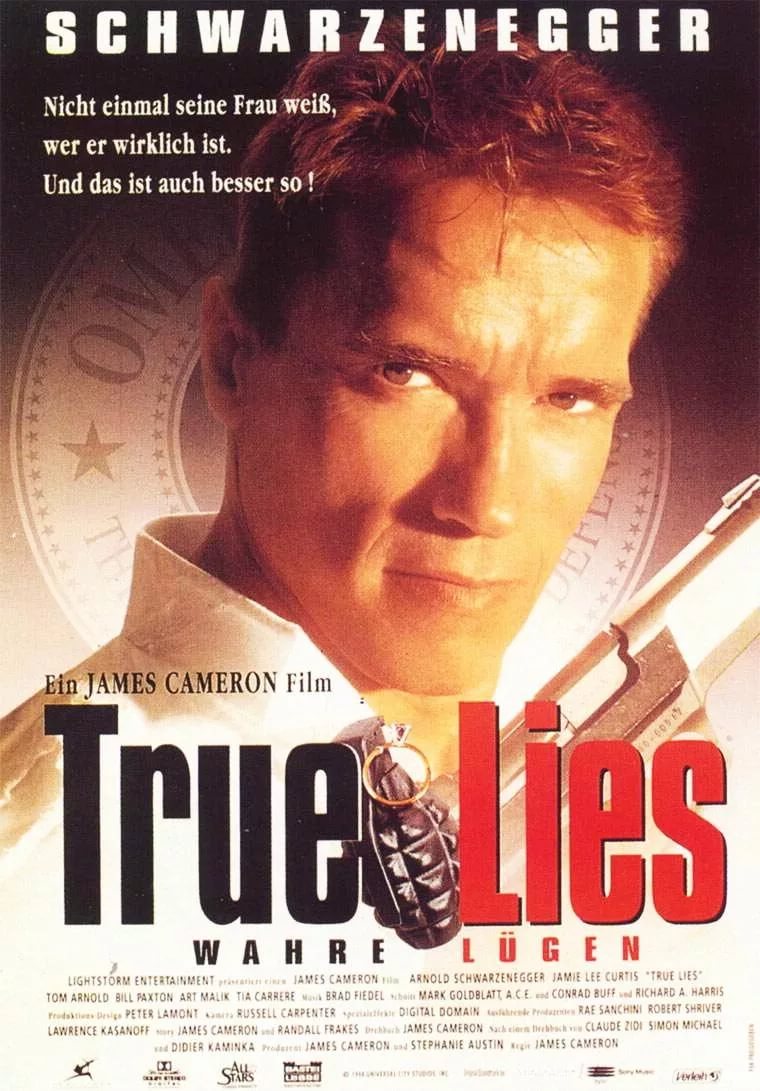 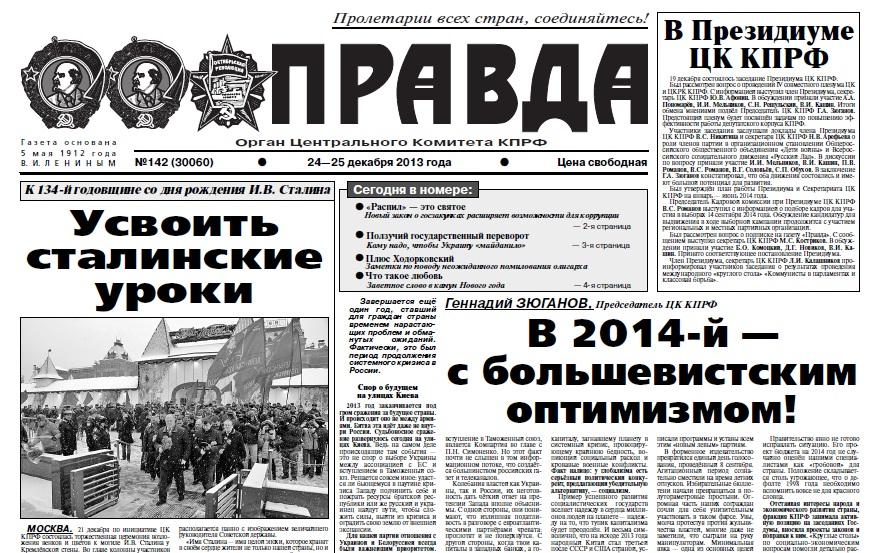 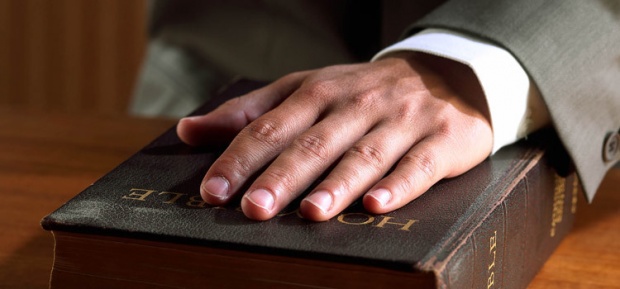 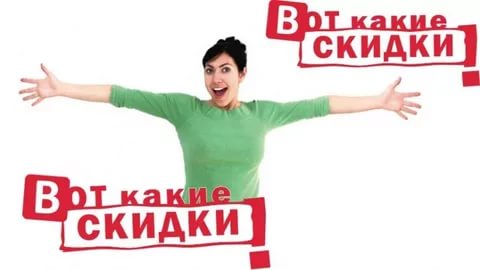 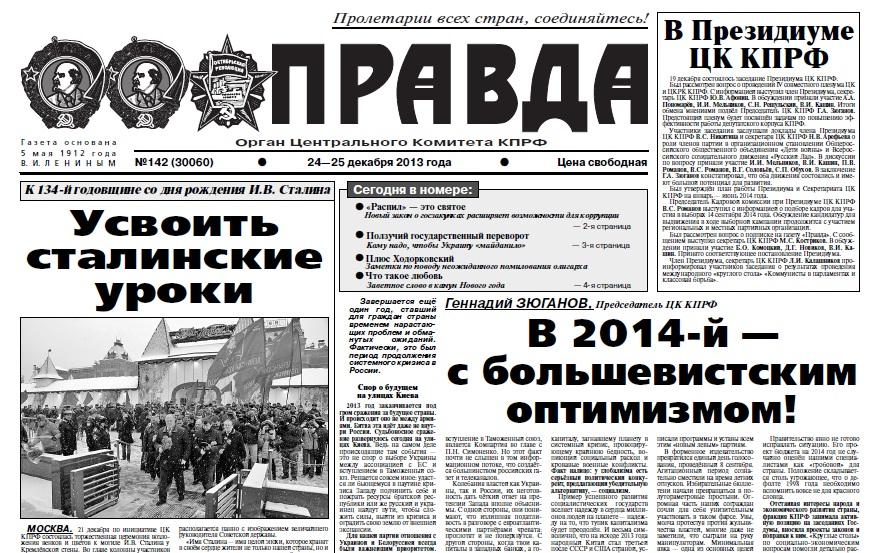 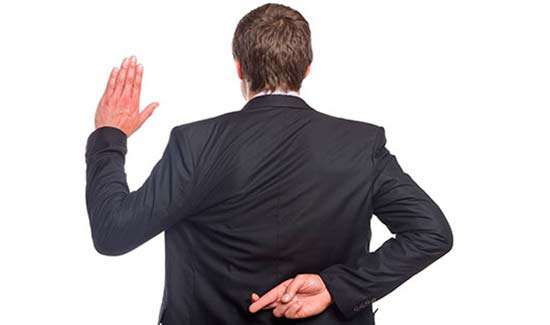 «Правдивая ложь»
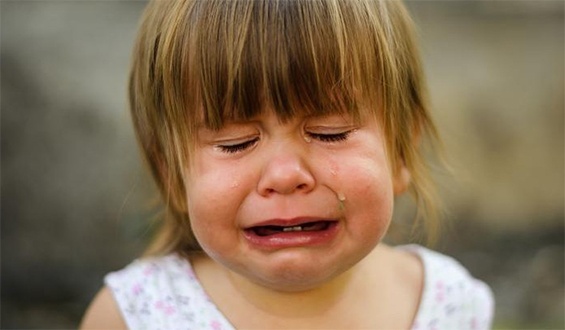 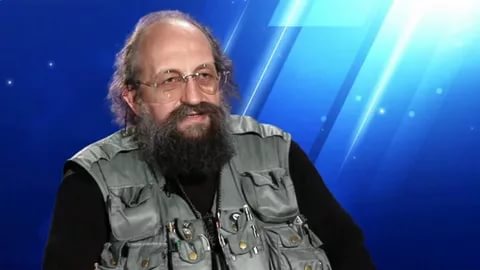 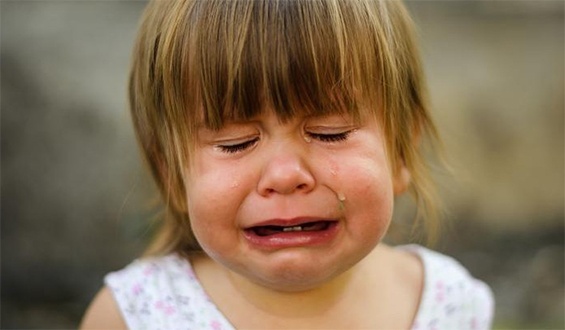 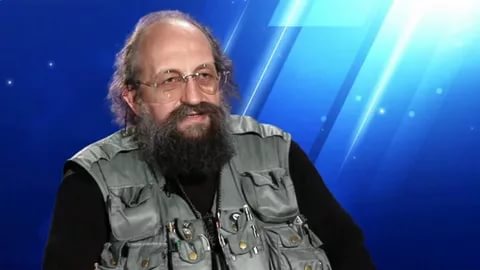 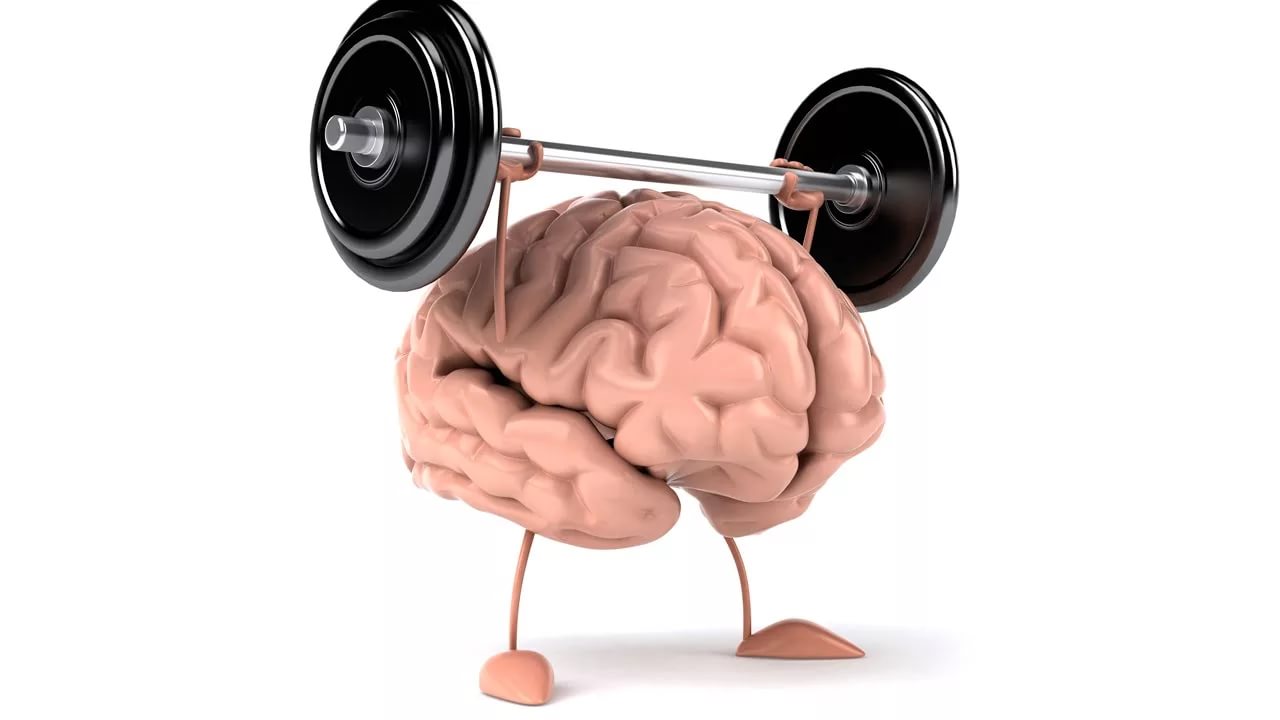 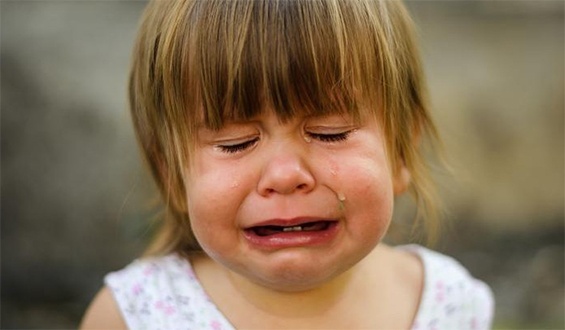 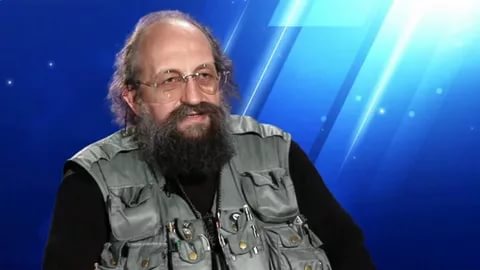 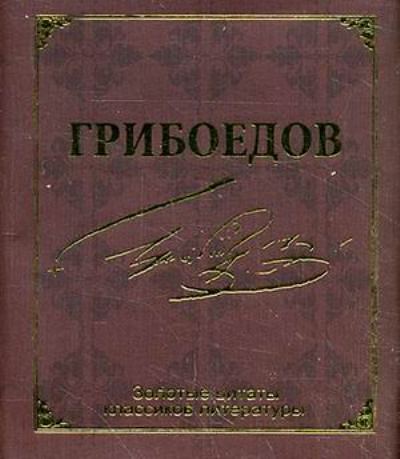 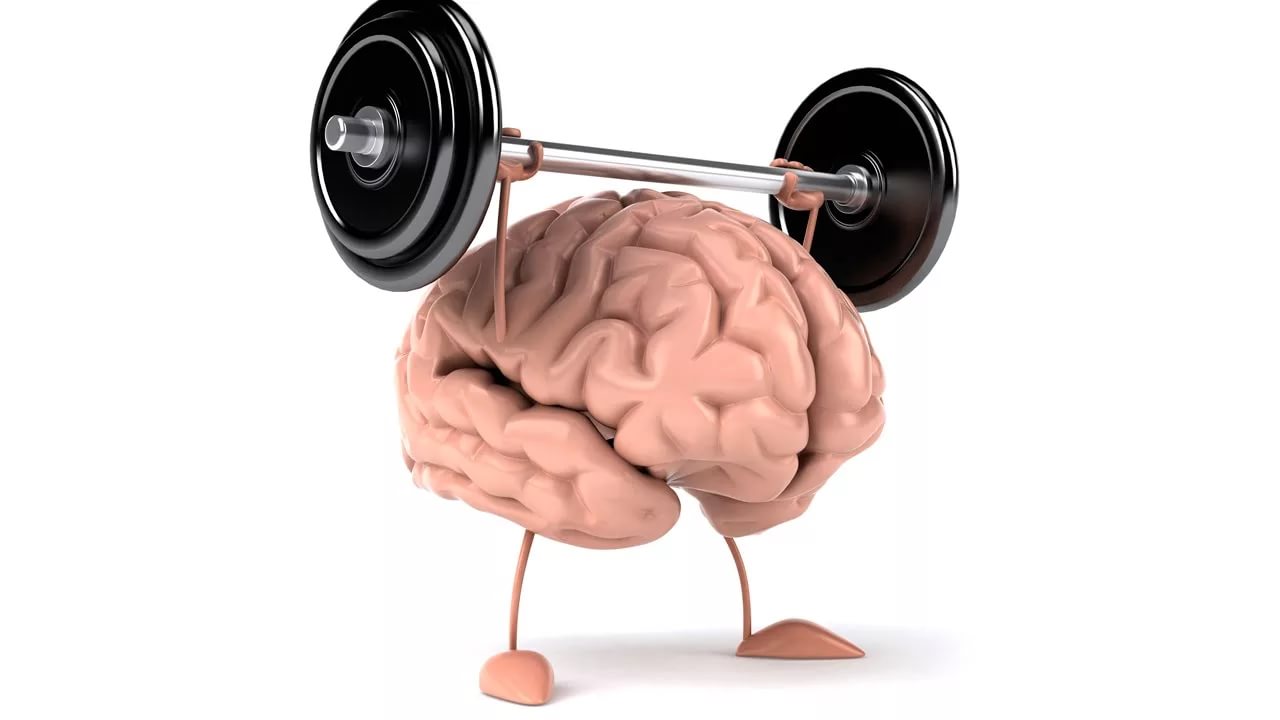 «Горе от ума»
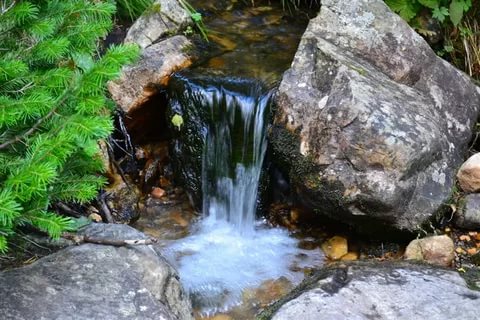 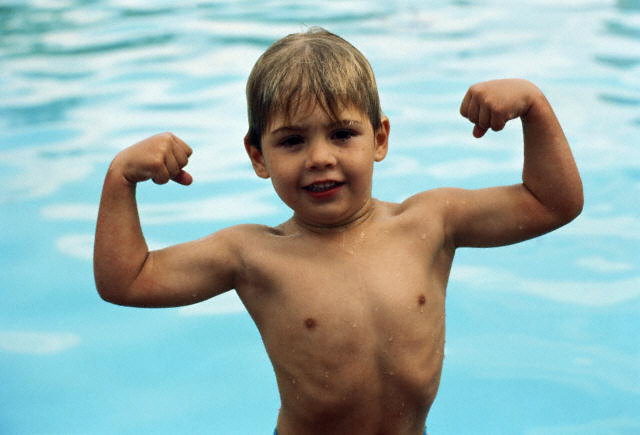 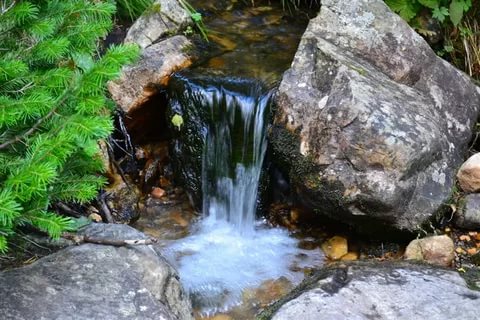 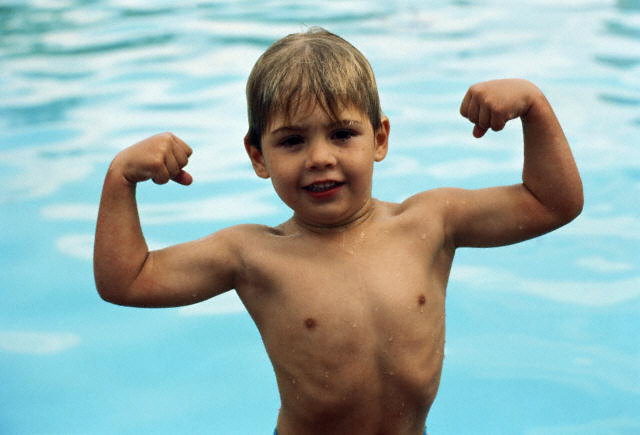 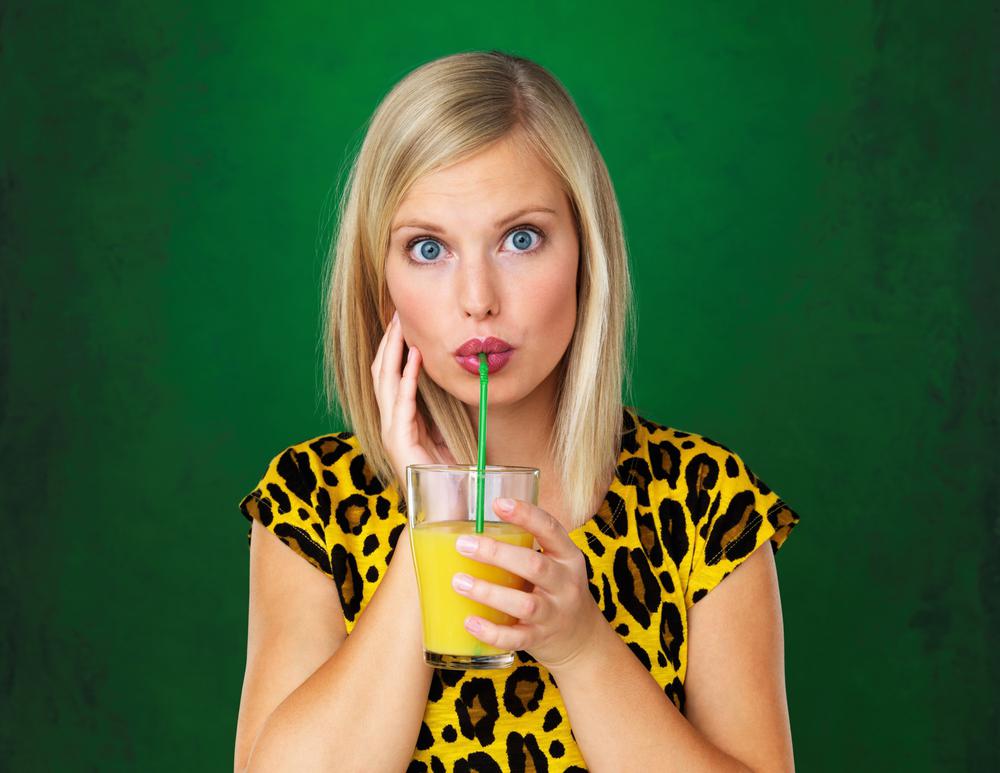 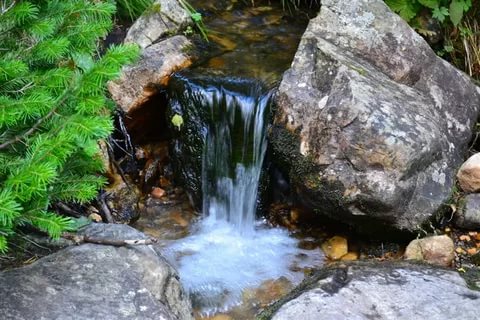 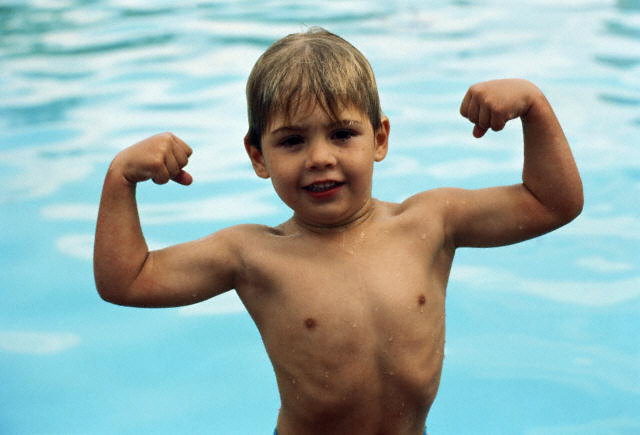 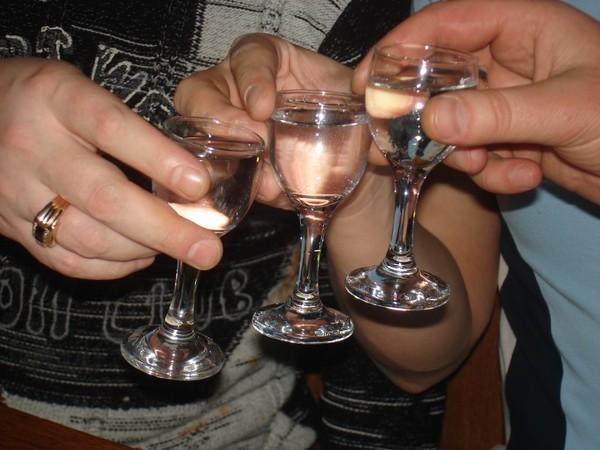 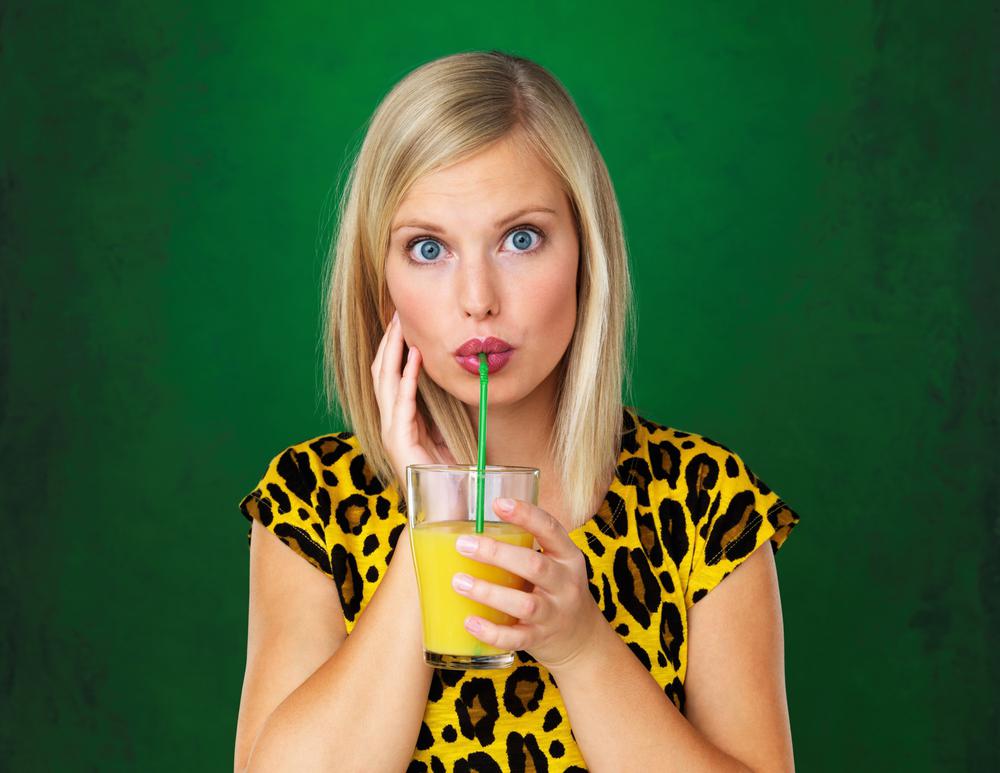 «Пить за здоровье»
Желаем успеха!Больше проблемных ситуаций – хороших и разных!
Побуждающий диалог от проблемной ситуации